LCC Homecare Provider Forum 23rd April
Homecare Referrals to Care Navigation
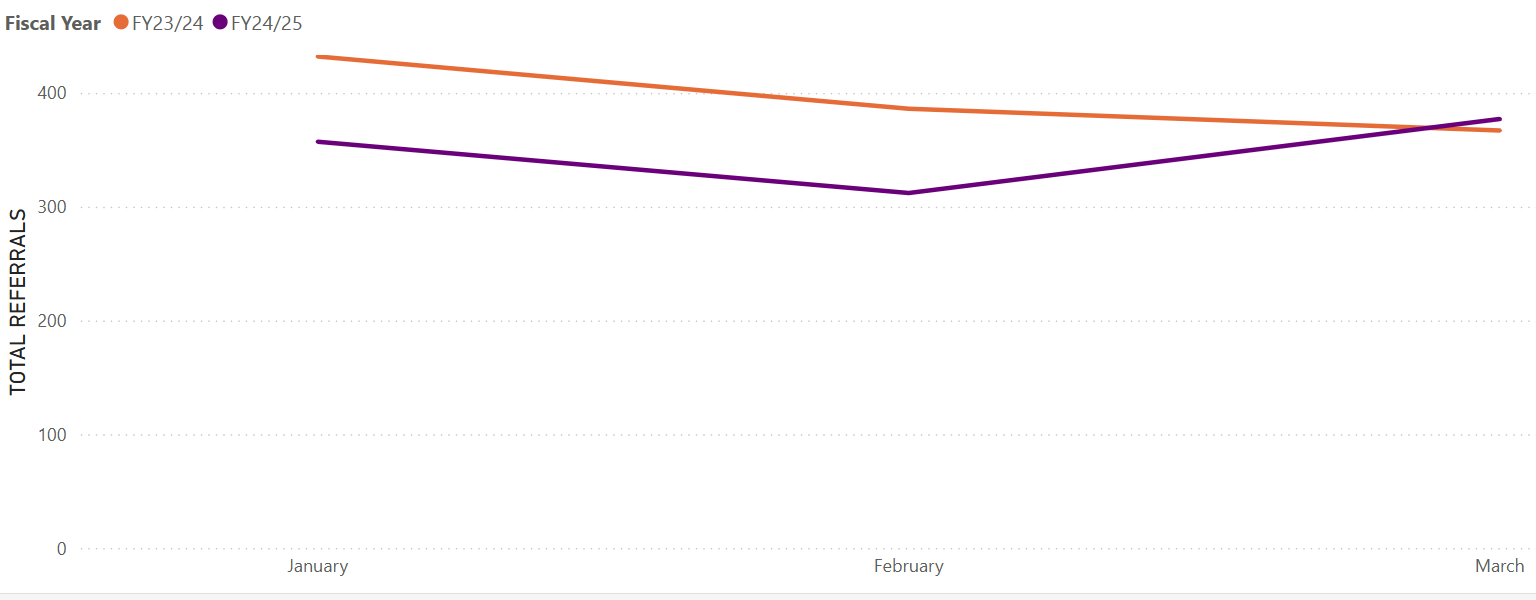 Numbers of People Receiving Homecare
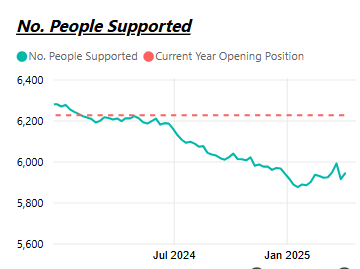 Homecare Average Hours Per Person
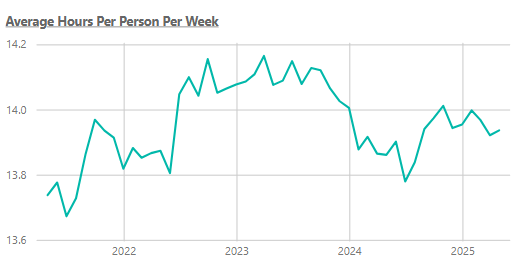 Packages issued since 17th February
Days to Award (difference between date a response is required by and it being awarded)
Currently 113 providers
790 Packages completed on e-brokerage since 17th February as at 22nd April
Average Response rate is 68%  (KPI is 95%)
Average Acceptance rate is 29%
32 providers have an acceptance rate of less than 5%
9 Providers have not responded to any packages offered (1 of these has been sent 563 package offers)
Conclusion – many providers have wards that they aren’t delivering to
E-Brokerage ReportingSummary